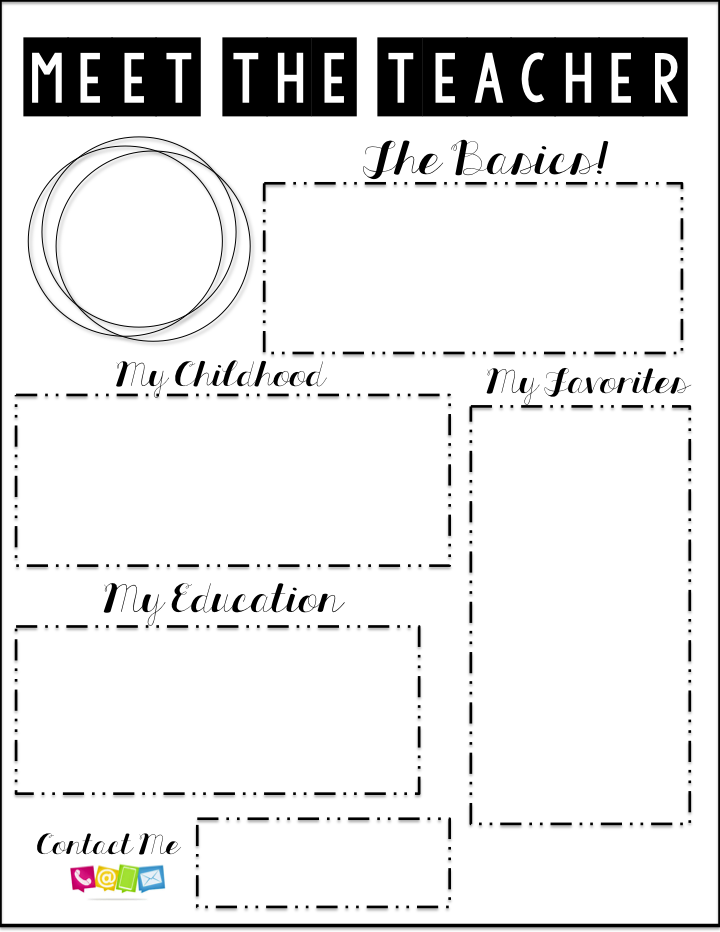 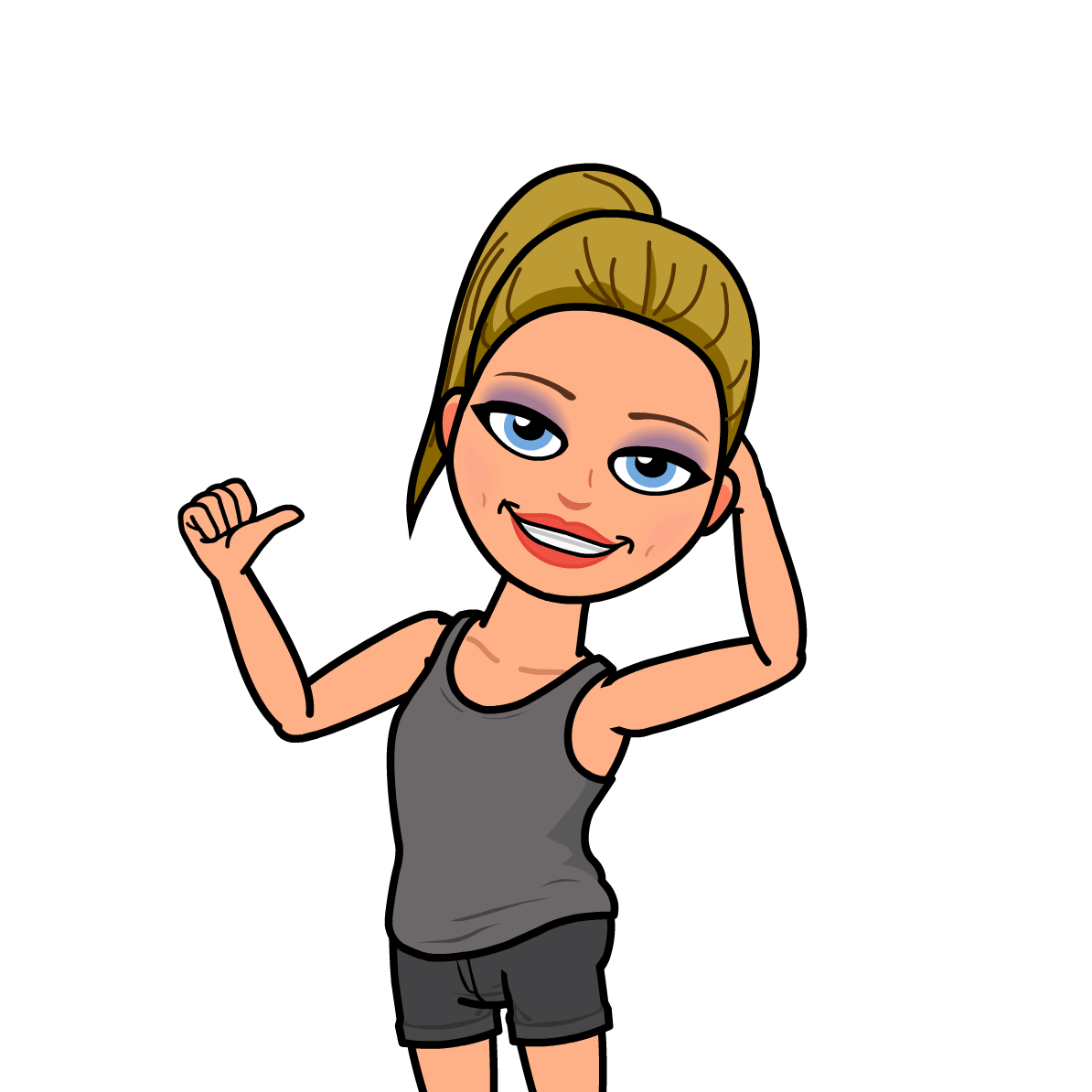 Hi! My name is Mrs. Jones. I live in Arlington Heights with my husband, two sons, Declan (13) and Cullen (11) and my dog Max. I love spending time with my family, exercising, and being active. I also volunteer at a local nursing home with Max! I taught PE and Health  for 6 years before taking a break to be home with my kids.
I grew up in  North Arlington Heights. My mom still lives in the house I grew up in! I have 3 brothers all of whom live near me. I was a TOTAL tomboy who loved playing sports especially soccer and football in the front yard and I  LOVED climbing trees.
COLOR: Blue
BOOK: Chasing Excellence
SEASON: Summer
SPORTS: Hockey/Cross Fit
EXERCISE: Lunges/Press
MOVIE: Miracle/Rudy
DESSERT: Chocolate Cake 
STORE:  Athleta
ANIMAL: Dog
SINGER: Peter Gabriel
SONG: Follow You, Follow Me
OTHER FAVORITES:
Disney World, Hawaii,
Going to the Dog Park,
The Pool,  Musical Theater, Working Hard
I attended Poe Elementary School, Cooper Junior High School and Buffalo Grove High School where I played varsity soccer for 4 years. I then went to DePaul University where I got my Bachelors  Degree in Education. I also played soccer at DePaul.
pjones@owlschool.org